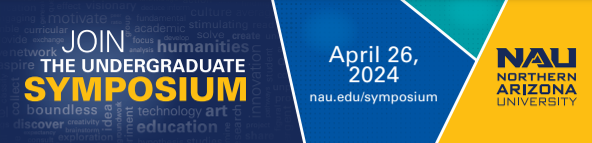 Undergraduate Research Symposium
Friday, April 26
Register at nau.edu/symposium by March 15
Why Present?
For continued personal and professional development

Show off your hard work to members of the community, industry representatives, faculty, and other students
You never know when you will make that valuable connection that could impact your future!

Gain new perspective on your work by getting feedback from others

Great addition to your resumé and talking point in interviews
Why Attend?
Learn about exciting research taking place across all disciplines at NAU

Engage in thought-provoking conversations with researchers about their work

Get ideas for your own future projects 

See what it takes to present, in case you have the opportunity to share your work at a conference someday

Support those who have worked hard all year to be able to showcase their research at the event
Important Dates
Register to present: Feb 1 – Mar 15
Open Houses for poster design in the Lumberjack Lounge:  
April 3, 1-5 pm 

April 9, 2-6 pm 
More information available at nau.edu/symposium
Undergraduate Research Symposium

Friday, April 26

Register at nau.edu/symposium by March 15